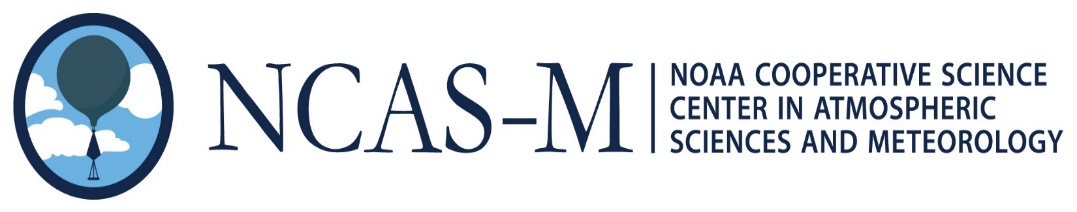 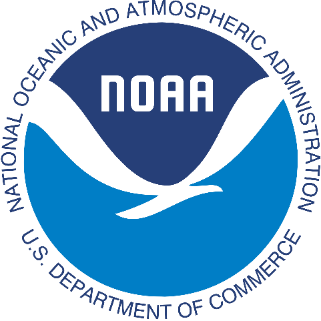 Summer 2018 Nerto Update
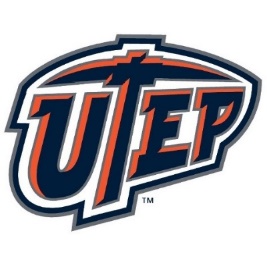 Miguel Cortez

Mentors: Lidia cucurull
                Andrew Kren
Methodology
NCEP’s GDAS/GFS (Q3FY17) – Operational version at NCEP July 19, 2017

GDAS cycles every 6 hours (4DEnVar GSI)

Global cycling with GFS (4 cycles)- Harvey 

Regional Cycling HWRF using GFS Boundary conditions  

GFS forecasts run at T670L64 (~ 20 km), GSI at T254L64 (~ 50 km)

Next steps- HWRF CTL runs finished, HWRF GH in progress
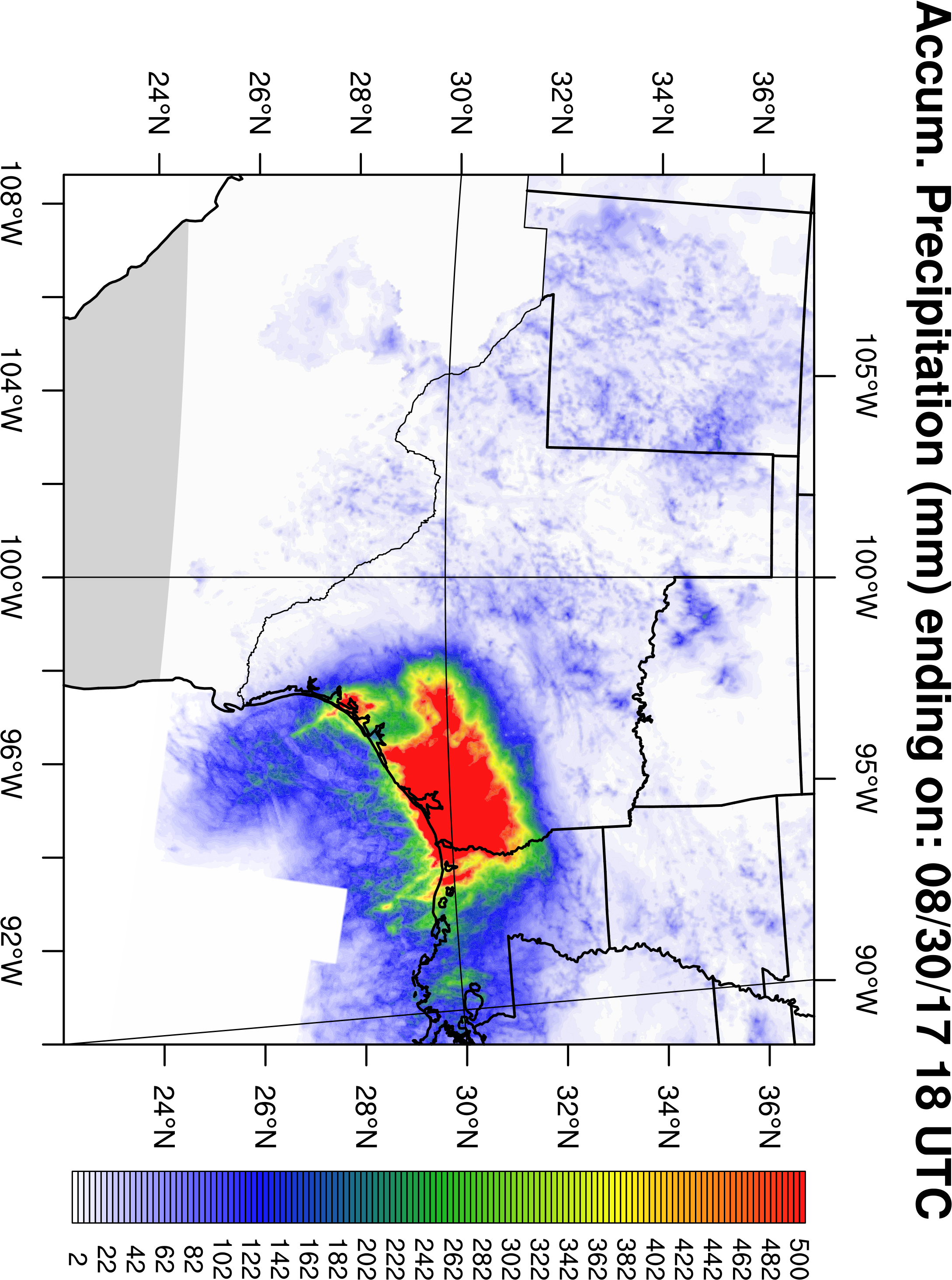 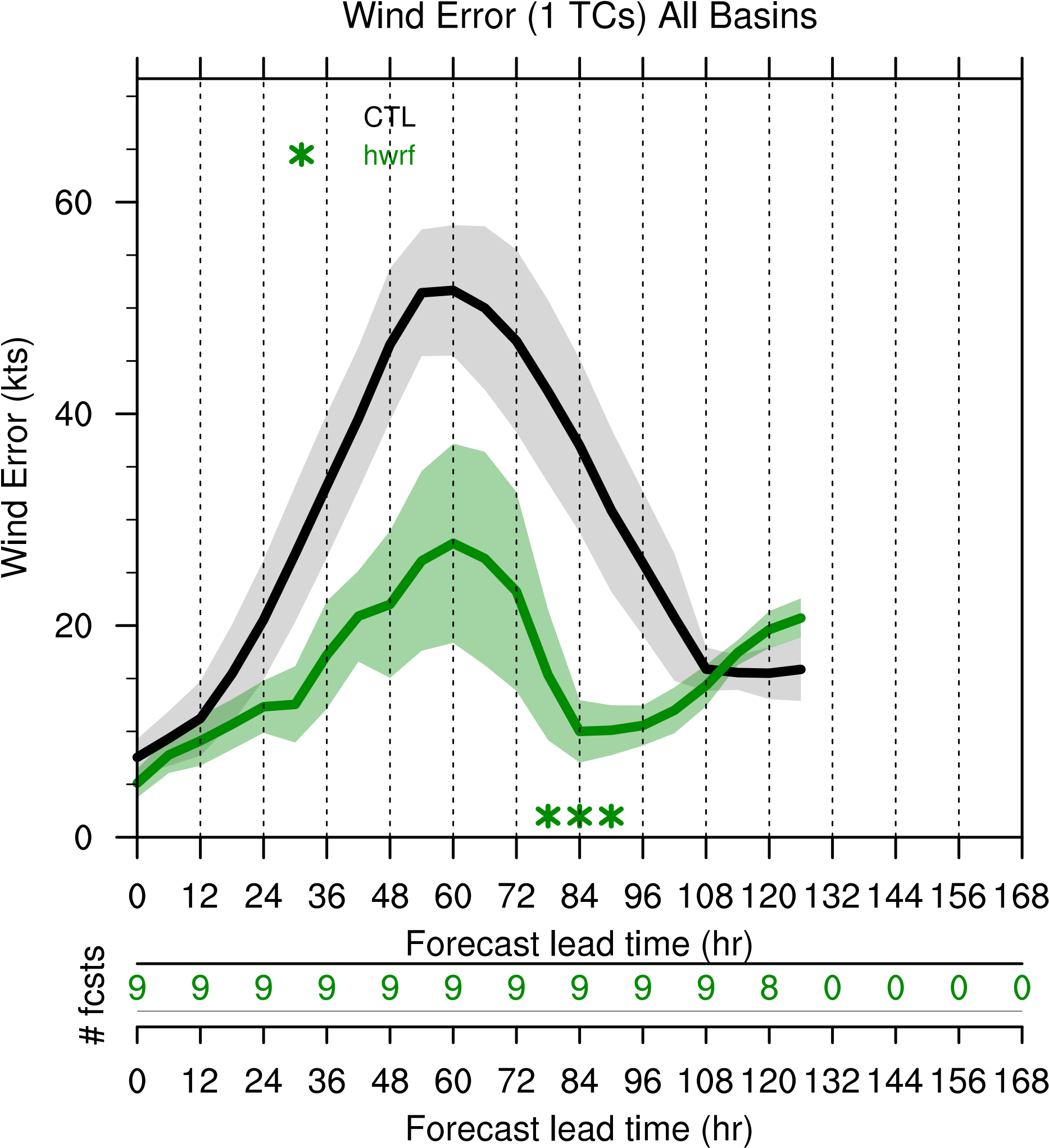 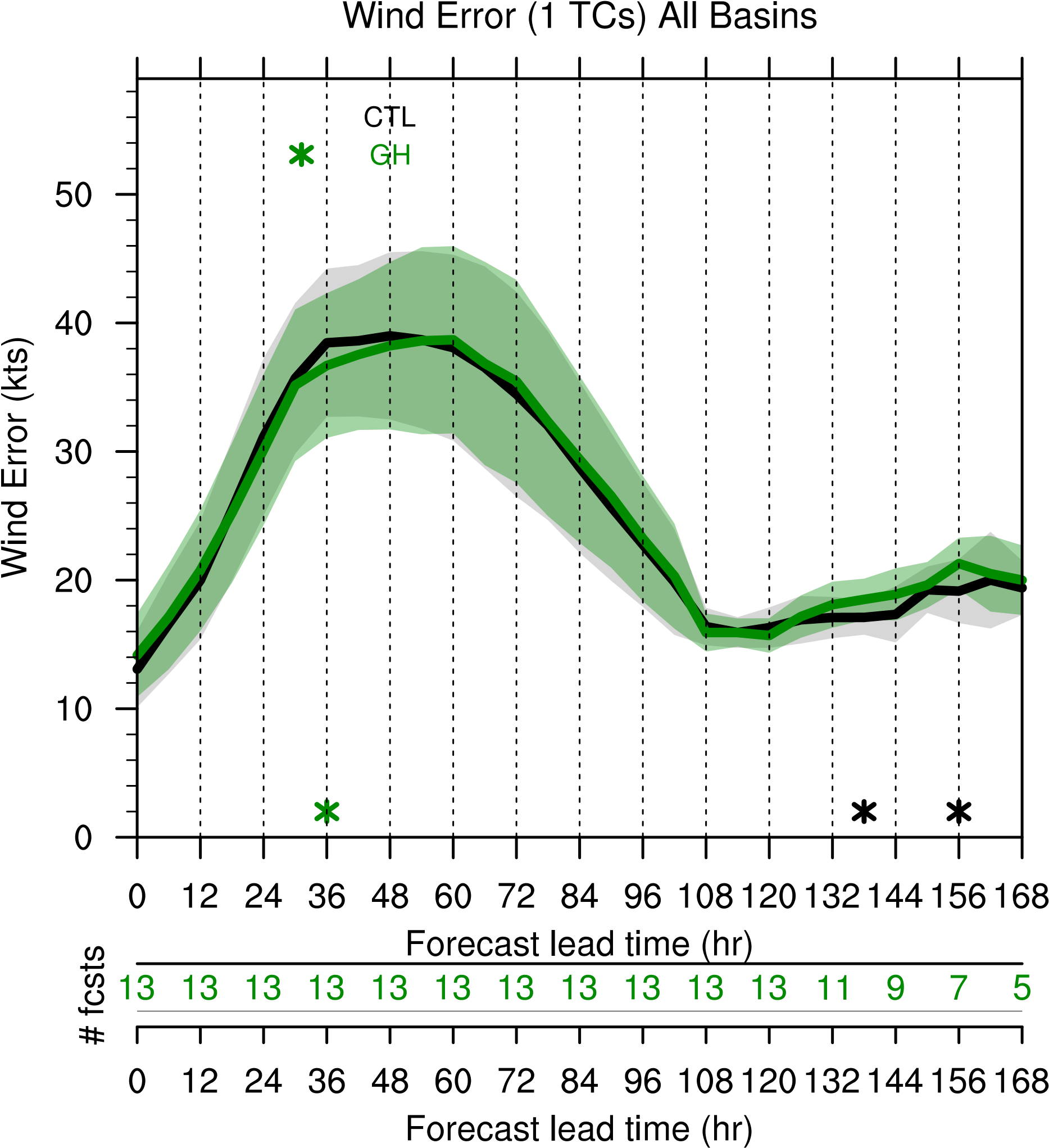 GFS w/out GH
GFS w/ GH
GFS w/out GH
HWRF w/out GH
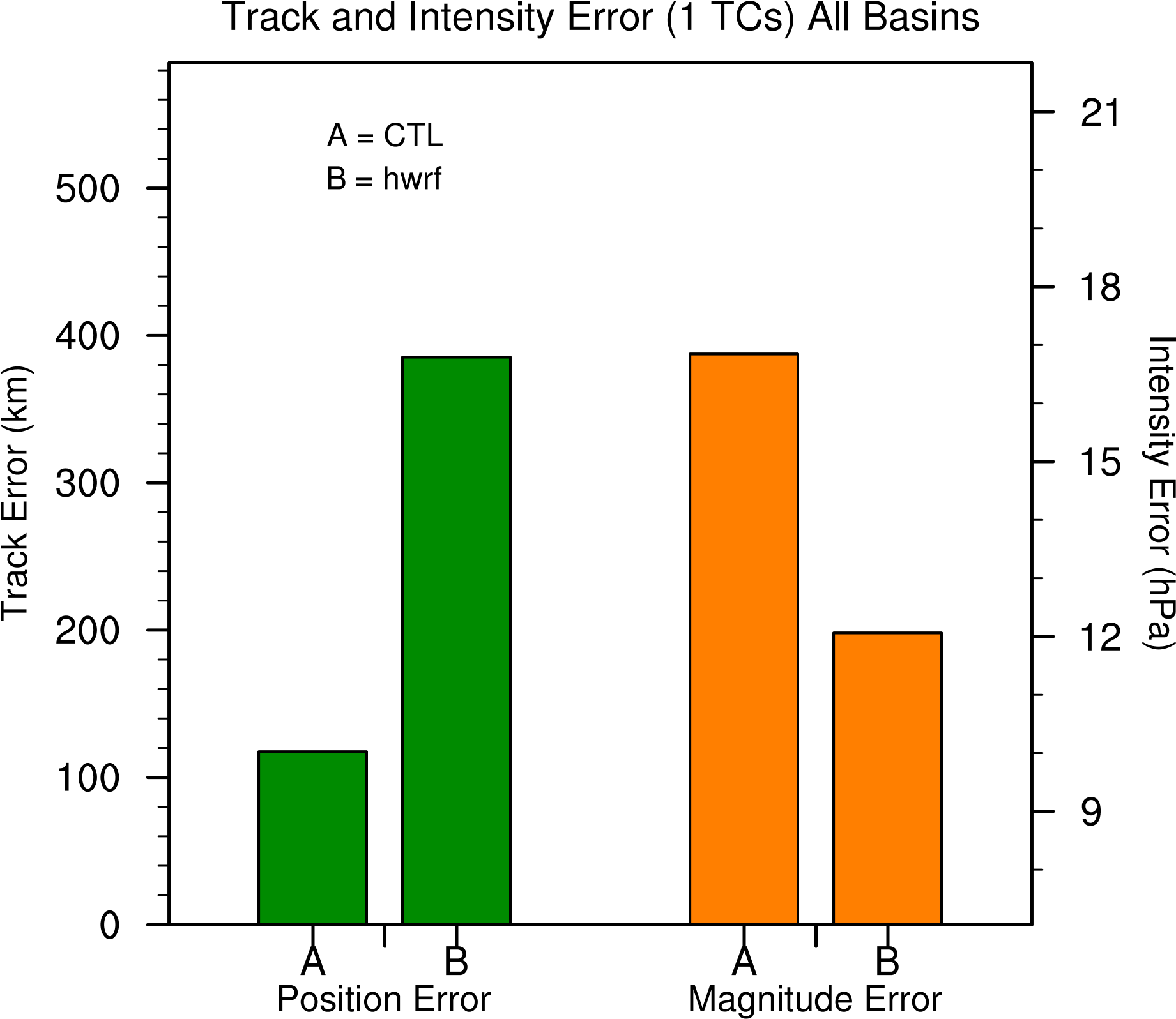 A=GFS w/out GH
B=HWRF w/out GH
A=GFS w/out GH
B=HWRF w/out GH
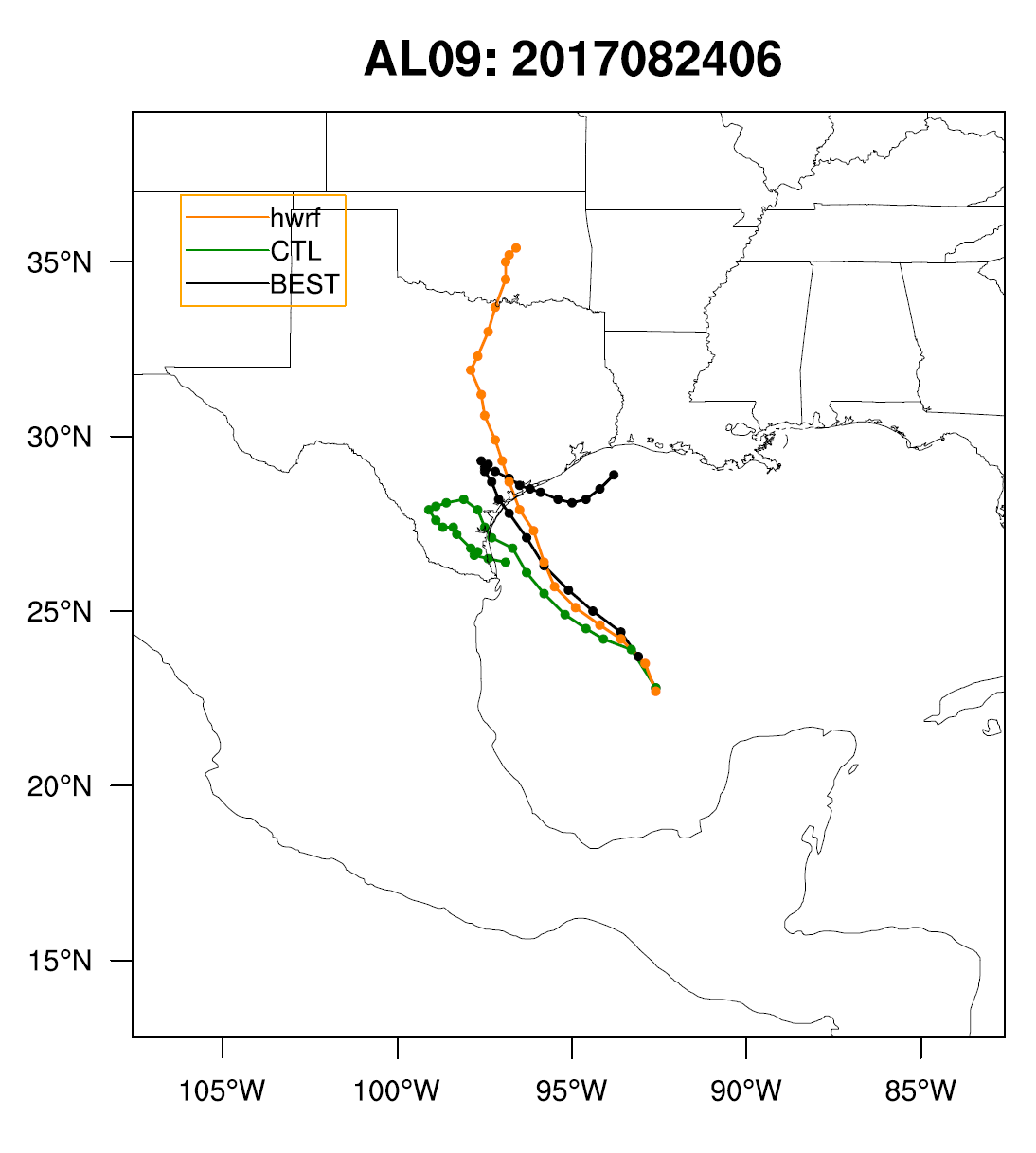 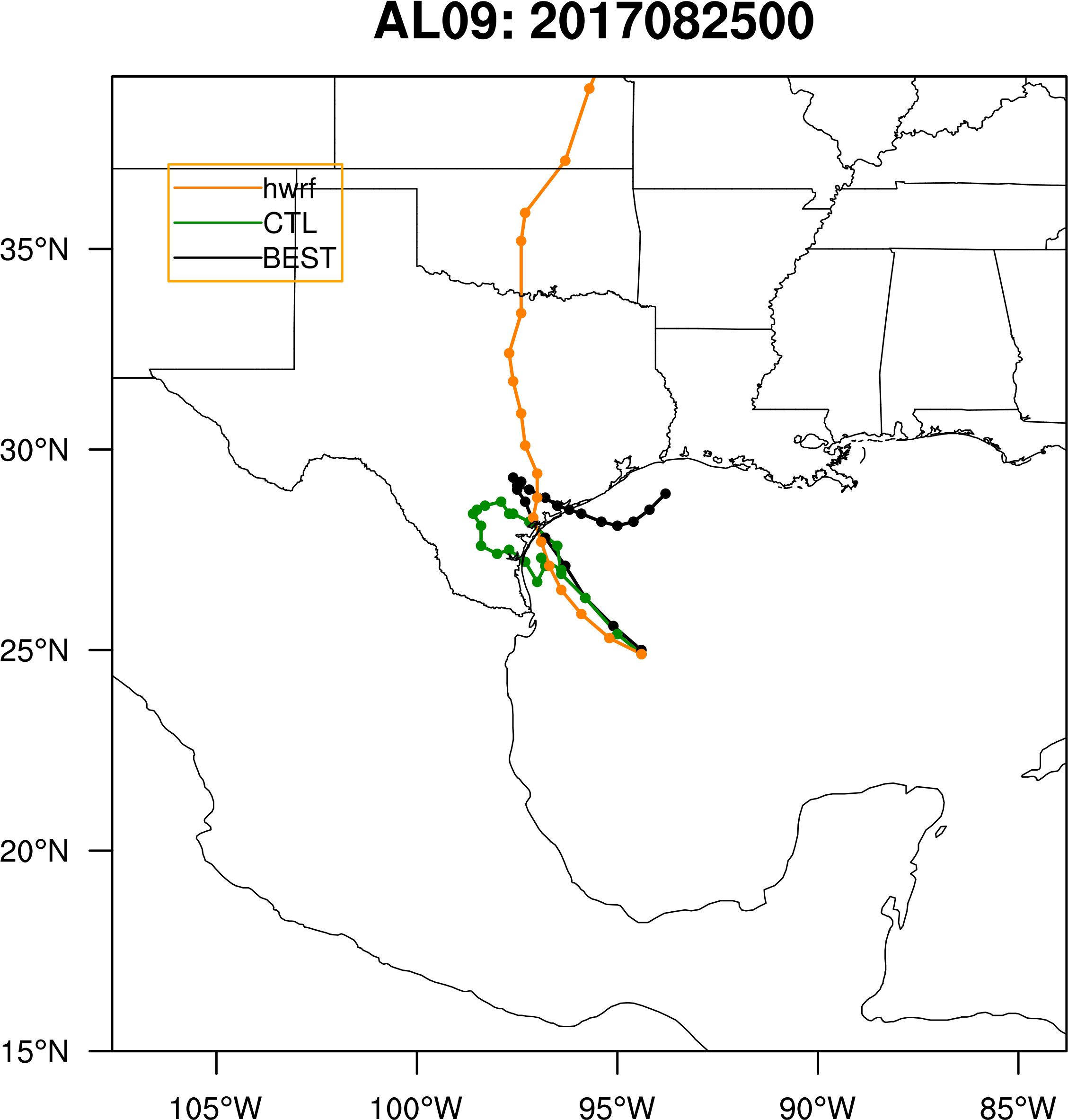 HWRF Without GH
GFS without GH
GFS Results
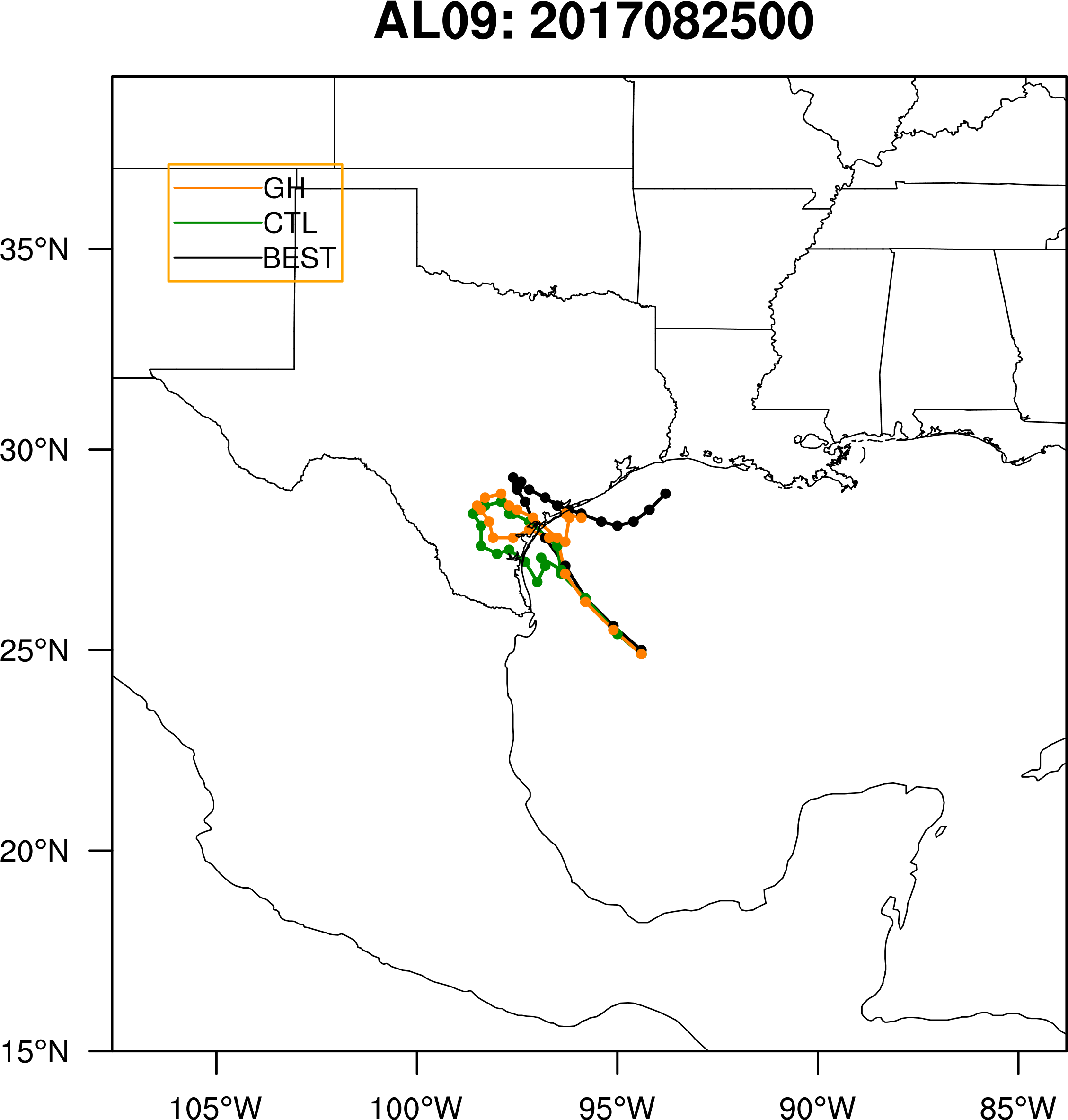 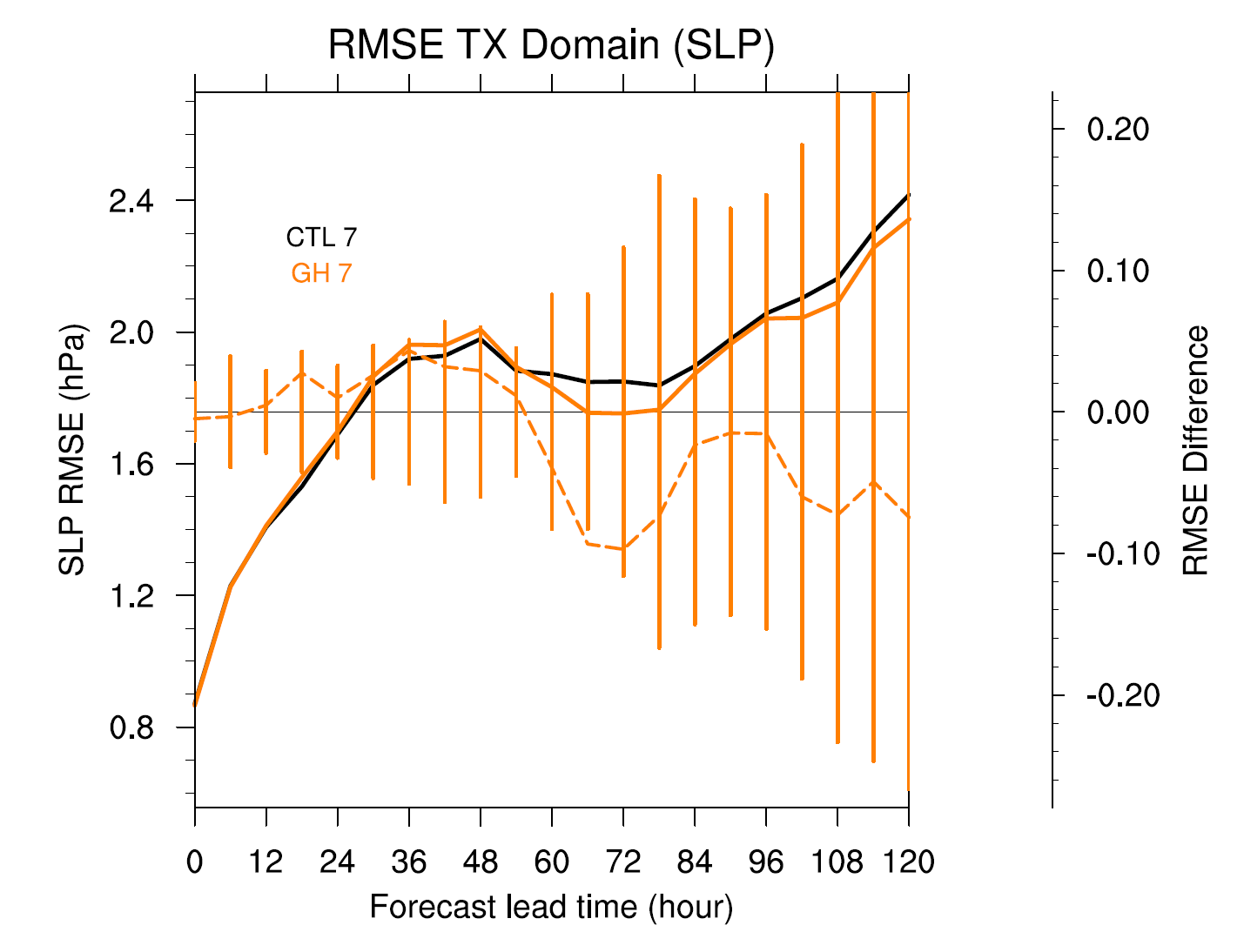 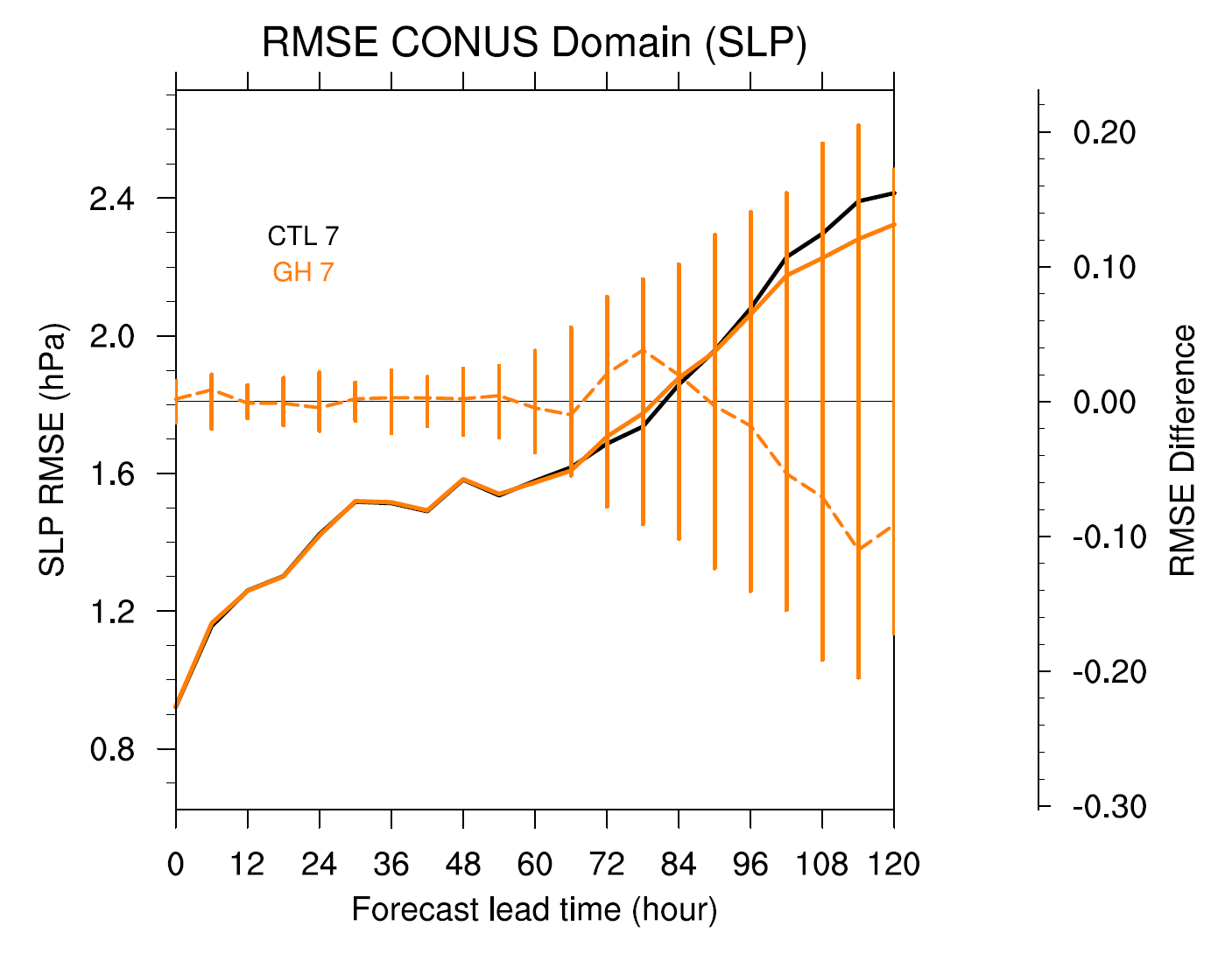 GFS
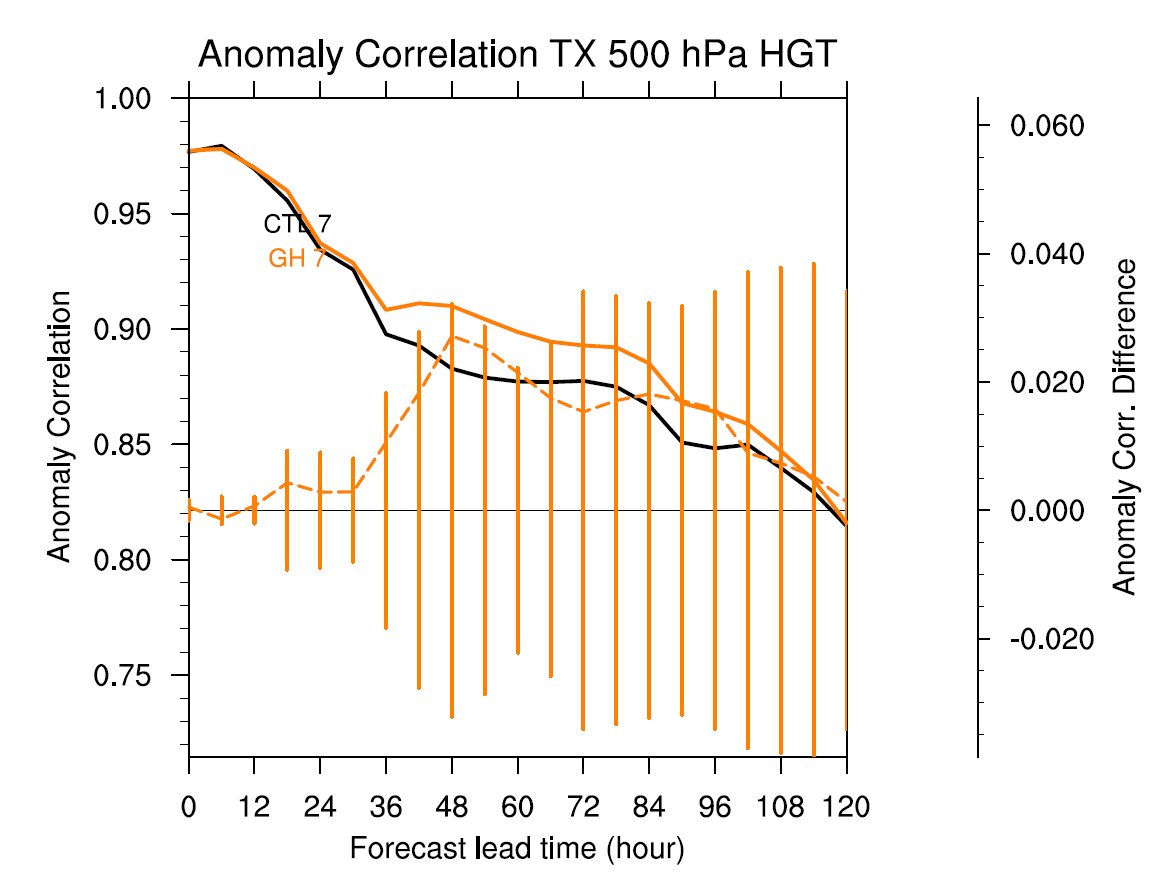 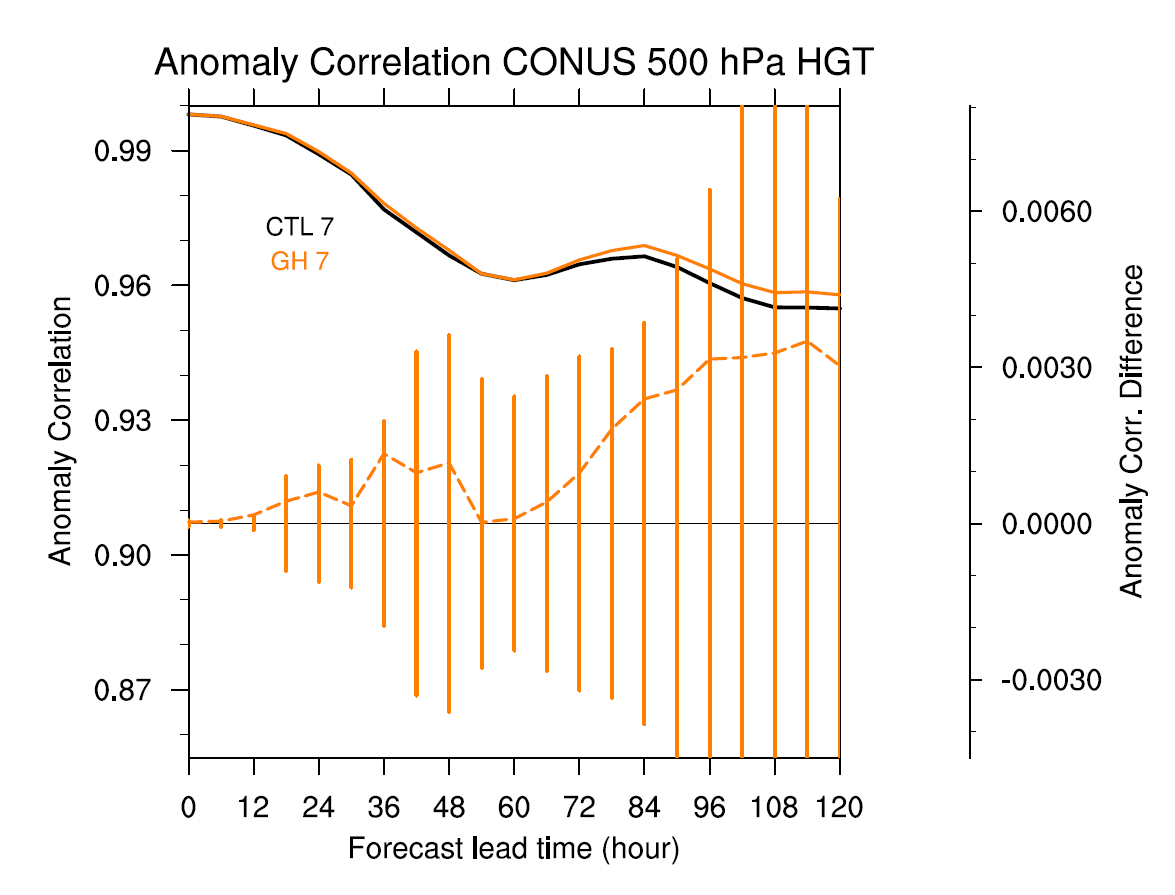 Questions??